Kvadriplegija i paraplegija
Kvadriplegija i paraplegija
Kičma se sastoji od 33-34 kičmena pršljena, kičmene moždine i nerava koji nose informacije od ruku, nogu i drugih delova tela, i nose signal iz mozga do tela. 
    -  7 cervikalnih  ( C1-C7 ), 
    -  12 torakalnih  ( Th1-Th12)
    -  5 lumbanih  ( L1-L5)-  5 sakralih pršljenova -  4 - 5 kokcigealnih
Kvadriplegija i paraplegija
Uzroci  nastanka:
povrede kičmenog stuba i kičmene moždine,
benigni i maligni tumori na nekom delu kičme,
vaskularna oboljenja,
delovanje virusa, 
bakterijskih toksina,
ciste,
oboljenja (transverzalni mijelitis )

Mehanizam povrede najčešće nagla fleksija (ređe ekstenzija)
Епидемиологија
80 % je mlađih od 45 godina starosti
80 % su muškarci
36 % saobraćaj (motorcikl 7%) 
35% povrede na radu (pad s visine), 
29% sportske povrede (skok u vodu, ronjenje),
13% ranjavanje iz vatrenog oružja, 
pad na stopala ili sedalni deo
Predisponirajući faktor je starost
Odnos paraplegije i kvadriplegije je 1:1
Kvadriplegija i paraplegija
Najteži oblik oštećenja  je prekid kičmene moždine  zbog preloma ili luksacije kičmenih pršljenova
Motorni i senzitivnni spadi  su uvek ispod mesta povrede.

Nastalo oštećenje će zavisiti od nivoa lezije
Cervikalne lezije će dati kvadriplegiju / kvadriparezu,
Torakalne i lumbalne lezije paraplegiju / paraparezu
Procena pacijenata sa lezijom kičmene moždine
1. neurološka procena nivoa oštećenja
2. stepen  lezije kičmene moždine (kompletna) 
3. određivanje motornih i senzornih skokova

Aksoni senzitivnih spinalnih neurona ulaze, a motorni aksoni izlaze iz kičmene moždine preko spinalnih korenova.
Svaki koren dobija informacije sa određenog dela kože – dermatom
Motorna vlakna svakog korena inervišu grupu mišića - miotom
Procena pacijenata sa lezijom kičmene moždine
Ispitivanjem dermatoma i miotoma možemo odrediti mesto oštećenja kičmene moždine
Neurološki nivo označava najniži segment kičmene moždine sa normalnom motornom funkcijom i senzibilitetom sa obe strane
Skeletni nivo se odnosi na najveću povredu kičmenog stuba dijagnostikovana uz rendgenski snimak
Senziotivni i motorni skor predstavlja numerički rezultat ispitivanja stepena neurološkog deficita usled lezije kičmene moždine
Faze lezije kičmene moždine
hipotonija ( dijashisis ) – usled spinalnog šoka. Karakteriše potpunom mlitavom oduzetošću svih mišića ispod mesta lezije, gubitkom senzibiliteta za sve kvalitete ispod mesta lezije, paralizom bešike i debelog creva i njihovih sfinktera i nemogućnošću voljnog i refleksnog pražnjenja, paralizom svih vegetativnih funkcija sa teškim trofičkim poremećajima i razvojem dekubitusa. Traje 3-4 nedelje ili nekoliko meseci ili trajno .
 spastičnost – kasnije, najdalje u periodu od 6 nedelja. Povećana je refleksna aktivnost očuvane kičmene moždine ispod mesta preseka. Pojačani su MTR i tonus, refleksi pražnjenja mokraćne bešike i debelog creva i tonus fleksora
ASIA SKALA OŠTEĆENJA
A kompletno oštećenje (ne postoji očuvanost niti motornih niti senzitivnih funkcija u sakralnim segmentima S4-S5)
B inkompletno oštećenje (očuvan je samo senzibilitet ispod neurološkog nivoa obuhvatajući i poslednje sakralne segmente S4-S5)
C inkompletno oštećenje (motorna funkcija je očuvana ispod neurološkog nivoa. Većina ključnih mišića ispod nivoa lezije je ispod ocene 3 prema MMT)
D inkompletno oštećenje (motorna funkcija je očuvana ispod neurološkog nivoa.Većina ključnih mišića ispod neurološkog nivoa je za ocenu 3 ili veću.
E normalan nalaz (motorna i senzitivna funkcija su normalne).
Zona delimične očuvanosti : odnosi se na dermatome i miotome ispod neurološkog nivoa lezije koji su delimično inervisani. Registruje se tačan broj parcijalno denervisanih segmenta na svakoj strani tela.
Neurološko ispitivanje
Neurološko ispitivanje sastoji se od senzorne i motorne komponente
Neurološko ispitivanje sačinjavaju neophodni elementi i opcioni elementi
Neophodni elementi se koriste za određivanje:
Senzornog i motornog neurološkog nivoa
Za generisanje skorova
Određivanje kompletnosti lezije kičmenog stuba
Opcioni elementi senzornog ispitivanja
Osećaj pozicije
Svest o dubokom pritisku ili dubokom bolu
Neurološko ispitivanje
Senzorno ispitivanje podrazumeva testiranje ključnih tačaka u svih 28 dermatoma na obe strane tela
Dva aspekta senzacije: ubod igle ili lagan dodir
Odgovori se registruju na trostepenoj skali:
0 – odsutno
1 – oštećeno
2 – normalan nalaz
NT – ne može da se testira
Senzitivne ključne tačke
Motorno ispitivanje - mmt
C5 – fleksori podlaktice 
C6 – ekstenzori šake
C7 – ekstenzori podlakta
C8 – fleksori prstiju
Th1 – abduktori malog prsta
L2 – fleksori natkolenice
L3 – ekstenzori potkolenice
L4 – dorzifleksori stopala
L5 – dugi ekstenzor palca
S1 – plantarni fleksor stopala
Opcioni elmenti motornog ispitivanja
Za procenu kompletnosti lezije kičmene moždine testiraju se sledeći mišići:
Dijafragma
M. Deltoideus
Mišići hamstriksa za nivo L4-L5
Biforov znak – omogućava da se izdiferencira nivo lezijeizmeđu Th10-Th11. Sastoji se posmatranj umbilikusa pri pokušaju fleksije vrata sa rukama na potiljku u supiniranom položaju, ako dolazi do pomeranja umbilikusa na gore onda je lezija na nivou Th10.
Senzorni skorovi
Senzorni skorovi služe za numeričko praćenje senzorne funkcije
Na osnovu ispitivanje senzitivni skor određuje:
Neurološki senzitivni nivo lezije
Zonu delimične očuvanosti
Kompletnost lezije kičmene moždine
Na osnovu ispitivanje motorni skor određuje:
Neurološki motorni nivo lezije
Zonu delimične očuvanosti
Kompletnost lezije kičmene moždine
Kompletnost lezije kičmene moždine
Kompletna lezija: kada ne postoji očuvana ni senzitivna ni motorna funkcija u najnižim sakralnim segmentima k.m. (S4, S5). Sakralnu osetljivost sačinjava prisutan osećaj u predelu mukokutanog spoja, kao i duboki analni osećaj. Test motorne očuvanosti čini prisustvo voljne kontrakcije spoljašnjeg analnog sfinktera na digitalni pregled
Inkompletna lezija: ako postoji bilo kakva očuvanost senzitivnih ili motornih funkcija ispod neurološkog nivoa koja uključuje i najniže sakralne segmente (S4, S5).
Poremećaji kod para-kvadriplegija
Poremećaj funkcije bešike
Poremećaj funkcije creva
Respiratorni poremećaji
Ortostatska hipotenzija
Poremećaj termoregulacije
Metaboličke promene
Autonomna disrefleksija
Osnovni ciljevi rehabilitacije
Prevencija dekubitusa
Održavanje obima pokreta ( sprečavanje razvoja kontraktura)
Poboljšanje onih mišića koji su intaktni
Automatizacija stolice i mokraćne bešike
Postizanje maksimalne nezavisnosti u okviru ADŽ
Prevencija dekubitusa
Kod paraplegije pojava dekubitusa može biti uslovljena ne samo pritiskom i neravnim čaršavom, nego i oštećenom trofikom zbog lezije trofičkih impulsa. Dekubitusi se često brzo razvijaju, čak za nekoliko sati. Pacijenta što češće okrećemo a ugrožena mesta masiramo i talkiramo. Posebno treba voditi računa da bolesnik uvek bude suv.
Održavanje obima pokreta i poboljšanje intaktnih mišića
Svi zglobovi moraju najmanje dva puta dnevno proći kroz vežbe sa punim obim pokreta. Ako se radi o parezi, koriste se aktivne i potpomognute vežbe, a kod plegije pasivnim vežbama postiže se isti zahtev.
Posebnu pažnju treba obratiti na korektivne položaje. Stopalo treba da je pod uglom od 90 stepeni, a koleno u punoj ekstenziji. Pored kinezi terapije, koja se sprovodi u krevetu i kinezi-sali, program se može sprovesti i u vodi (hidrokineziterapija).
Važno je paraplegičara što pre postaviti u uspravan stav. potrebno je posle 10 do 15 dana preko oscilatornog stola uspraviti pacijenta.
Održavanje obima pokreta i poboljšanje intaktnih mišića
U početku, vreme uspravnog stava je maksimalno jedan sat. Abramson (1948) naglašava da rano uspravljanje pacijenta sprečava razvoj osteoporoze i prevenira stvaranje konkremenata u mokraćnoj bešici, krvni protok se poboljšava, trofika je bolja, a dolazi i do regulisanja ortostatike. 
Primena aparata iziskuje dobro poznavanje funkcionalnog statusa i mogućnosti korišćenja osovinskih kinetičkih mišićnih lanaca u cilju pokušaja uspostavljanja hoda.
Automatizacija stolice i mokraćne bešike
U fazi šoka atonična mokraćna bešika ( puni i rasteže i samo pod formiranim pritiskom, zbog velike količine mokraće, dolazi do “ prelivanja “ i delimičnog bezvoljnog pražnjenja. Trening: kateterizacija (stalna ili intermitentna, klemovanje, Crede-ov postupak, gde je vreme u početku kraće, a kasnije se produžava do 6h.  Ispirati fiziološkim rastvorom!
Pražnjenje creva vršiti 2-3 puta nedeljno. Pacijent uveče dobije šolju čaja ( bekunis ) ili šolju kompota suvih šljiva u 21 h, da bi ujutru u 6 sati dobio dve glicerin supozitorije i nakon 15 min seda na šolju da bi ispraznio creva. Na ovaj način postižemo cilj da pacijent bar u toku dana bude suv. Bolja varijanta-mekinje
Psihosocijalna reedukacija
Kroz ADŽ vrši se obuka za samozbrinjavanje u krevetu, za vreme jela, svlačenja, oblačenja i upotrebe invalidskih kolica, toaletu i sl. Posebno treba obratiti pažnju na psihičko stanje i socijalni status pacijenta. Uključivanje socijalnog radnika i psihologa je neophodan element radi postizanja maksimalne psihosocijalne reedukacije.
Psihosocijalna reedukacija
Pravilnim vođenjem rehabilitacionog postupka možemo postići visok stepen funkcionalne nezavisnosti u okviru ADŽ. Često se pacijenti vraćaju na posao i kroz prekvalifikaciju, ostaju korisni članovi društva. 
Danas se paraplegičari uključuju i u sportska takmičenja (olimpijske igre invalidnih lica).
ReWalk
Nada za paraplegičare
Izraelski inženjeri konstruisali su motorizovani uređaj koji omogućava paraplegičarima da hodaju. Konstruktori kažu da uređaj ima potencijal da i fizički i emotivno potpuno preobrati život teško hendikepiranim osobama.
ReWalk omogućava hodanje, ustajanje i sedanje, penjanje uz stepenice i hodanje uz ili niz kosu ravan. 
Konstruktori tvrde da svakodnevno stojanje i vežbanje paralizovanih udova doprinosi smanjenju urinarnih i kardio-vaskularnih problema koji se javljaju zbog dugotrajnog sedenja.
KINEZITERAPIJA
Кинезитерапијски програм делимо у две фазе :
кинезитерапија у фази имобилизације
кинезитерапија у фази мобилизације
Nega disajnih puteva i disajne vežbe
pasivna respiratorna kineziterapija
reflektorna kineziterapija
ako je očuvana inervacija dijafragme početi sa njenim treningom 
mobilizacija sekreta
obuka iskašljavanju
korišćenje drenažnih položaja
Korektivni položaji – položaj na leđima
Paraplegija 

povređeni deo kičmenog stuba : hiperekstenzija
kuk : ekstenzija sa lakom abdukcijom
koleno : puna ekstenzija
skočni zglob : dorzalna fleksija
Korektivni položaji – položaj na leđima
Kvadriplegija
Povređeni deo vratna kičma – hiperekstenzija
Rame: abdukcija od 25 st
Lakat: puna ekstenzija
Ručni zglob: puna dorzalna fleksija
Palac: opozicija
Zglobovi prstiju šake: semifleksija
Ruka u celini: sprečavanje retrakcije ramena i elevacije nadlaktice
Korektivni položaji – na boku
kukovi i kolena : između nogu se postavlja jastuk, gornja noga je nešto iza zadnje, kukovi i kolena su u lakoj fleksiji
stopala : dorzalna fleksija
nožni palac : ekstenzija
donja ruka : fleksija i rasterećenje sa jastukom (rame leži u udubljenju između jastuka i toraksa )
lakat : ekstendiran
podlakat : supinacija
šaka, palac i prsti : kao kod položaja na leđima
gornja ruka : kao kod ležanja na leđima
Terapijski postupci
Posebna pažnja treba da bude usmerena na pokrete fleksije u kuku. Ukoliko je lezija niža utoliko je i veća opasnost od pomeranja frakturiranih delova kičmenog stuba. 
Terapeut može koristiti i druge tehnike (PNF) prema funkcionalnom stanju
Veoma je značajan kontinuitet tretmana
Prevencija spazmogenih kontraktura
Prevencija pneumonije i edema DE u flakcidnoj fazi
Autonomna mokraćna bešika
Zahvaćen je aferentni i eferentni deo refleksnog luka, tako da je funkcija regulisana samo zahvaljujući intramuralnom ganglijskom sistemu.
Neinhibirana mokraćna bešika
Ovaj tip se sreće kod delimičnih lezija kičmene moždine, kod hemiplegije, tumora mozga i sl. Osećaj mikcije je očuvan, a postoji veliki nagon za uriniranjem, uz nesposobnost inhibicije kontrakcije mokraćnog mehura, zbog čega se razvija inkontinencija.
Spastična mokraćna bešika
Kod visokih lezija, nakon spinalnog šoka, razvija se spasticitet mokraćne bešike, tako da i male količine urina izazivaju mokrenje, bez predhodnog upozorenja. Kapacitet mehura je obično mali. Zbog spazma eksternog sfinktera dolazi često do prekida u bilo kom delu akta mikcije.
Crede-ov postupak
Kako se i fiziološki mokraćna bešika prazni u određenim vremenskim intervalima, pokušava se treningom mokraćne bešike uspostaviti vremenski period kada se bešika prazni. Uz pomoć Crede-ovog postupka može se aktivirati m. detrusor i isprazniti mokraćna bešika. Potrebno je da u početku vreme bude kraće, pa ga postepeno produžavati, čak i do 6 sati. Gumeni kateter treba menjati svakih 7 do 10 dana, a silikonski na 20 do 30 dana. Inače, mokraćnu bešiku treba, radi prevencije infekcije, bar dva puta nedeljno ispirati fiziološkim rastvorom. Redovni pregledi urina i urinokulture omogućuju da se na vreme spreči razvoj mokraćne infekcije, koja je po pojedinim autorima "ubica" ovih pacijenata.
Problem defekacije
Pored urinarnog problema, kod ovih pacijenata postoji problem i defekacije. Iz tih razloga potrebno je i na ovo obratiti pažnju. Pražnjenje creva vršiti jednom dnevno. Pacijent uveče dobije šolju čaja (becunis) ili šolju kompota suvih šljiva u 21 čas, da bi ujutru u 6 sati dobio dve glicerin - supozitorije i nakon 15 minuta seda na šolju da bi ispraznio creva. Na ovaj način postižemo cilj da pacijent, bar u toku dana, bude suv. Ishrana ovih pacijenata isključuje potrebu za hranom bogatom belančevinama, a vrednosti kalorija ne treba da bude ispod 3.000. Pored toga, treba dati i velike količine vitaminskih preparata kao i anabolne hormone, prema adekvatnoj dozi, radi sprečavanja osteoporoze.
Transfer (16 poena)
krevet-kolica
kolica-krevet
kolica-toalet
toalet-kolica
kolica-auto
auto-kolica
kolica-tuš/kada
tuš/kada-kolica
Krevet (20 poena)
supinacija-pronacija
supinacija-sedeći položaj
supinacija-bok
sa boka na bok
ravnoteža
Lična higijena (12 poena)
pranje zuba
češljanje kose
upotreba tampona(žene)
brijanje (muškarci)
Oblačenje (20 poena)
oblačenje gornjih delova odeće
svlačenje gornjih delova odeće
oblačenje donjih delova odeće
svlačenje donjih delova odeće
QIF test
oblačenje toplih gornjih delova odeće
svlačenje toplih gornjih delova odeće
oblačenje/svlačenje čarapa
obuvanje/izuvanje cipela
zakopčavanje
Ishrana (24 poena)
pijenje iz šolje/čaše
upotreba kašike/viljuške
sečenje hrane/mesa
sipanje tečnosti
otvaranje tetrapaka/tegle
mazanje na hleb
priprema jednostavnih jela
postavljanje pomagala
Kolica (28 poena)
obilazak krivina
vožnja unazad
fiksiranje kočnica
vožnja po neravnom terenu
vožnja na uzbrdici
pokretanje/nameštanje u kolicima
ravnoteža u sedećem položaju
Kupanje (8 poena)
pranje/brisanjegornjih delova tela
pranje/brisanje donjih delova tela
pranje/brisanje stopala
pranje/brisanje kose
QIF test
Pražnjenje bešike (28 poena)
voljno pražnjenje-toalet
voljno pražnjenje-guska/lopata
autonomna bešika
Crede
povremeni kateter
stalni kateter
ilealna bešika
Pražnjenje creva (24 poena)
kompletna kontrola-toalet
kompletna kontrola-lopata
digitalno pražnjenje-toalet
digitalno pražnjenje-lopata/krevet
dig/meh/stimulacija-toalet
dig./meh. stimulacija-lopata/krevet
supozitorija-krevet
supozitorija-lopata
Briga o sebi (20 poena) - max. ocena 2
nega kože
dijeta/ishrana
lekovi
oprema
obim pokreta
autonomna disrefleksija
infekcija gornjih disajnih puteva
infekcija urinarnog trakta
tromboza dubokih vena
dobijanje humanitarnih usluga
ukupan broj bodova
QIF test
Ocene za aktivnosti iz svake oblasti su od 0-4.
Ukupan broj bodova na QIF skali je 200. Svaka aktivnost se boduje ponaosob od 0-4. Oblast "transfer" i "krevet" iziskuje potrebu bodovanja ponaosob, ali se zbir bodova deli sa dva i dobija zajednička ocena za dve susedne aktivnosti.
FIM test (Funkcional Independence Measure)
Od l984 godine FIM test je uveden u svim većim svetskim centrima kao test za opštu procenu funkcionalnih mogućnosti osoba sa neurološkim oštećenjima. Test je pogodan za praćenje efikasnosti terapijskih procedura i ima mogućnost uporedjivanja odredjenih parametara na vrlo pregledan način. FIM test obuhvata 6 oblasti u okviru kojih ima 18 pitanja
FIM test
I. Samozbrinjavanje
ishrana,
lična higijena,
kupanje,
oblačenje gornjeg dela odeće,
oblačenje donjeg dela odeće,
toalet.
II. Kontrola sfinktera
pražnjenje bešike,
pražnjenje debelog creva.
FIM test
III Mobilnost transfer
krvet, stolica, 
krevet kolica
kada, tus
toalet
IV .Kretanje
hod, 
kolica,
stepenice.
FIM test
V. Komunikacija 
razumevanje,
izražavanje.
VI. Socijalizacija
interreakcija sa okolinom.
Ključ ocenjivanja za FIM test
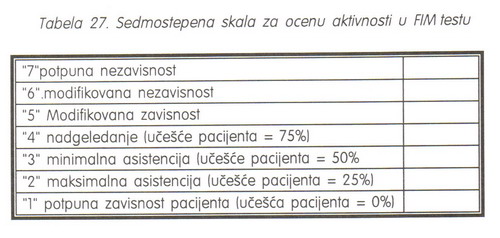